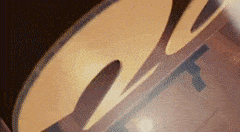 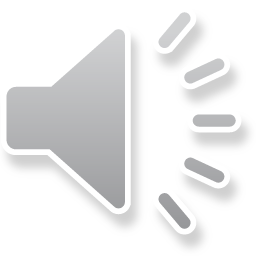 Tornando in dietro
        nel tempo…
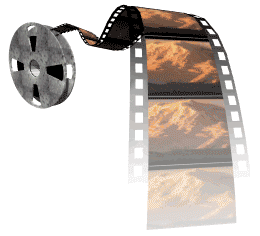 Nel 1807
   Nacque a…
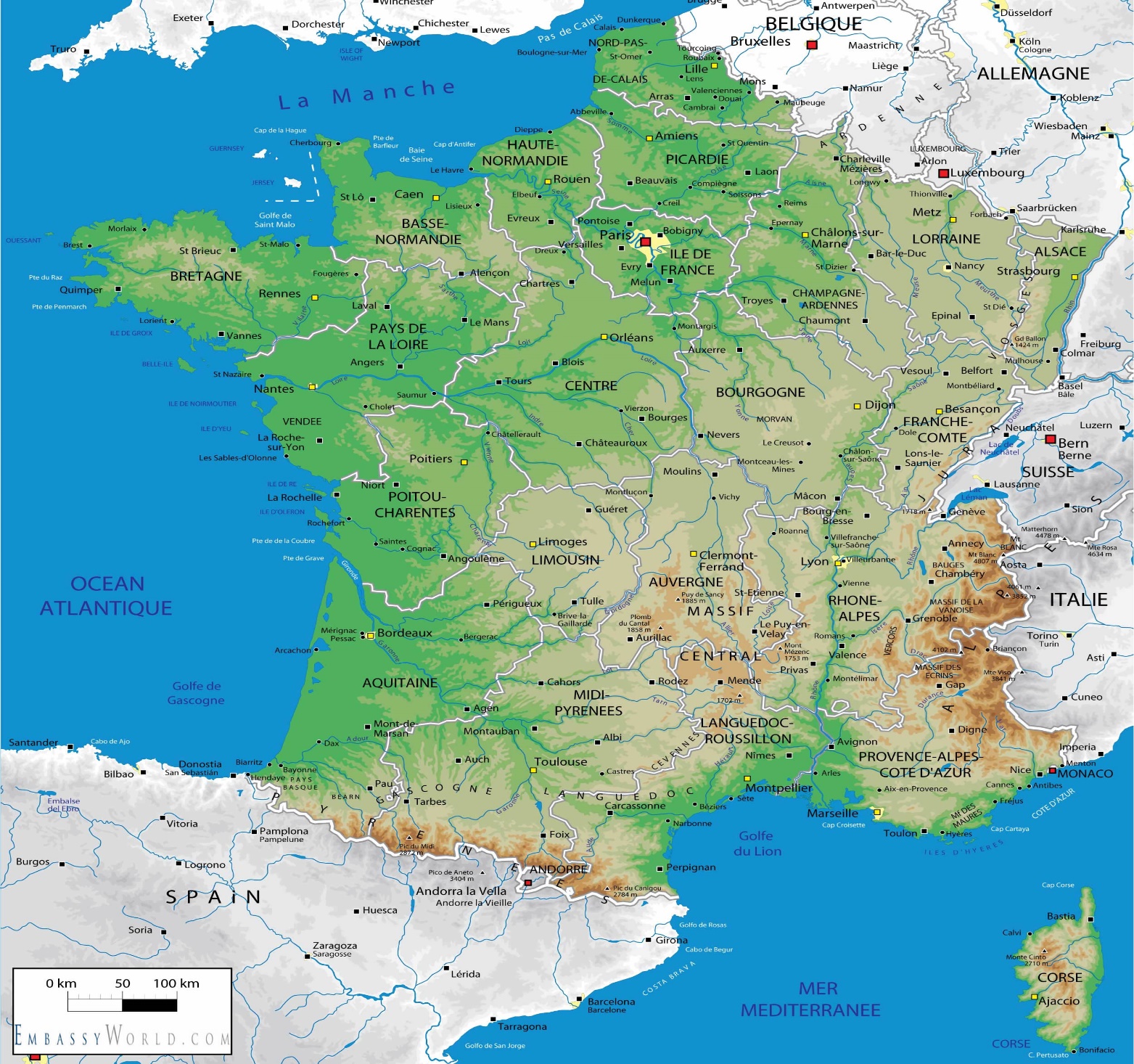 …Nizza…
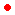 …Giuseppe
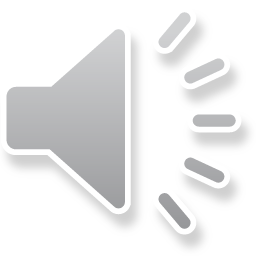 Garibaldi
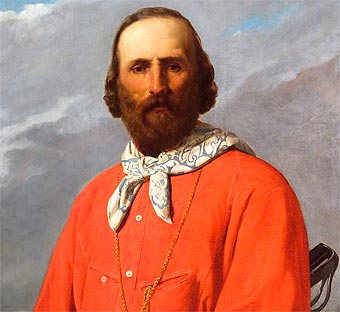 Egli non amava gli studi, preferiva navigare
Dopo aver conosciuto    un professore…
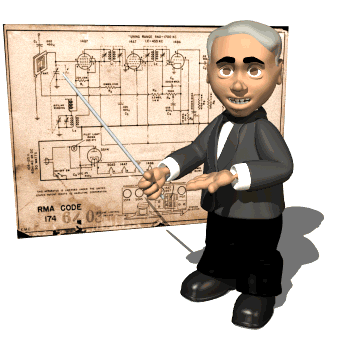 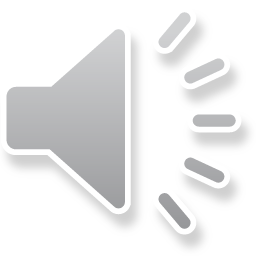 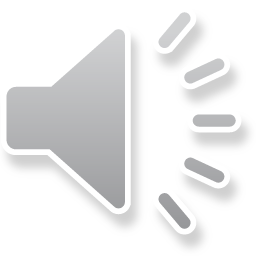 ….egli all’età di 26 anni si convince che il mondo ha bisogno di libertà
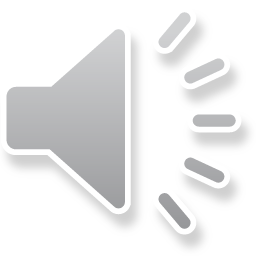 Dopo il viaggio nel Mar Nero apprese le idee di Mazzini
Da quel momento capì…
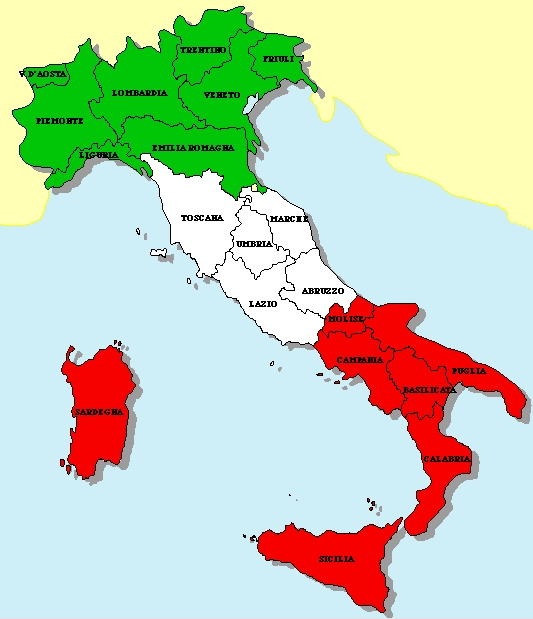 …che il suo obbiettivo era quello di unificare l'Italia
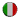 Mazzini
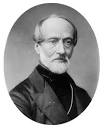 È stato un filosofo, politico, giornalista
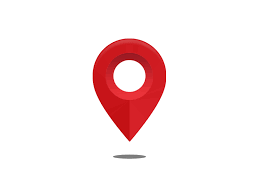 Nato nel 1805 e morì nel 1872 in Italia
Indietro
Garibaldi
Con l’intenzione di…
diffondere le dottrine mazziniane
di combattere per l’indipendenza Sudamericana
Partì così per il Sudamerica
Garibaldi
da quel momento divenne per tutti un eroe, bellissimo per le donne (era un donnaiolo)
..qui incontra Anita e si sposeranno
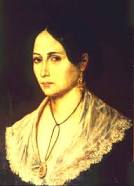 Il 26 Marzo 1842
E avranno 4 figli
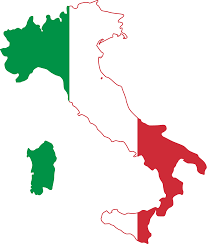 Egli quando tornò in Italia nel 48…
…Si trovò davanti a dei moti di indipendenza
Fece vari tentativi per salvare l’Italia mandando uomini nei territori di San Martino
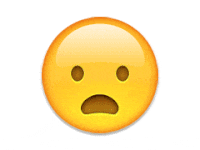 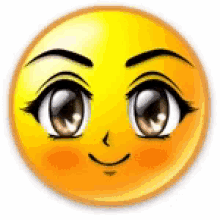 dopo il quale la moglie (che lo seguiva in ogni battaglia) Morì di una malattia presa sicuramente durante le battaglie
Nel 1857
Trovò un rifugio nell’isola di Caprera
E dopo l’impresa dei mille…
Morì a Caprera il 2 Giugno 1882
Creato da…
Giulia Loi